Pensions in the new Labour world!

Hosted by Trina Little / Barrister at Westgate Chambers
Michael and Lynne Gadsden / Eight
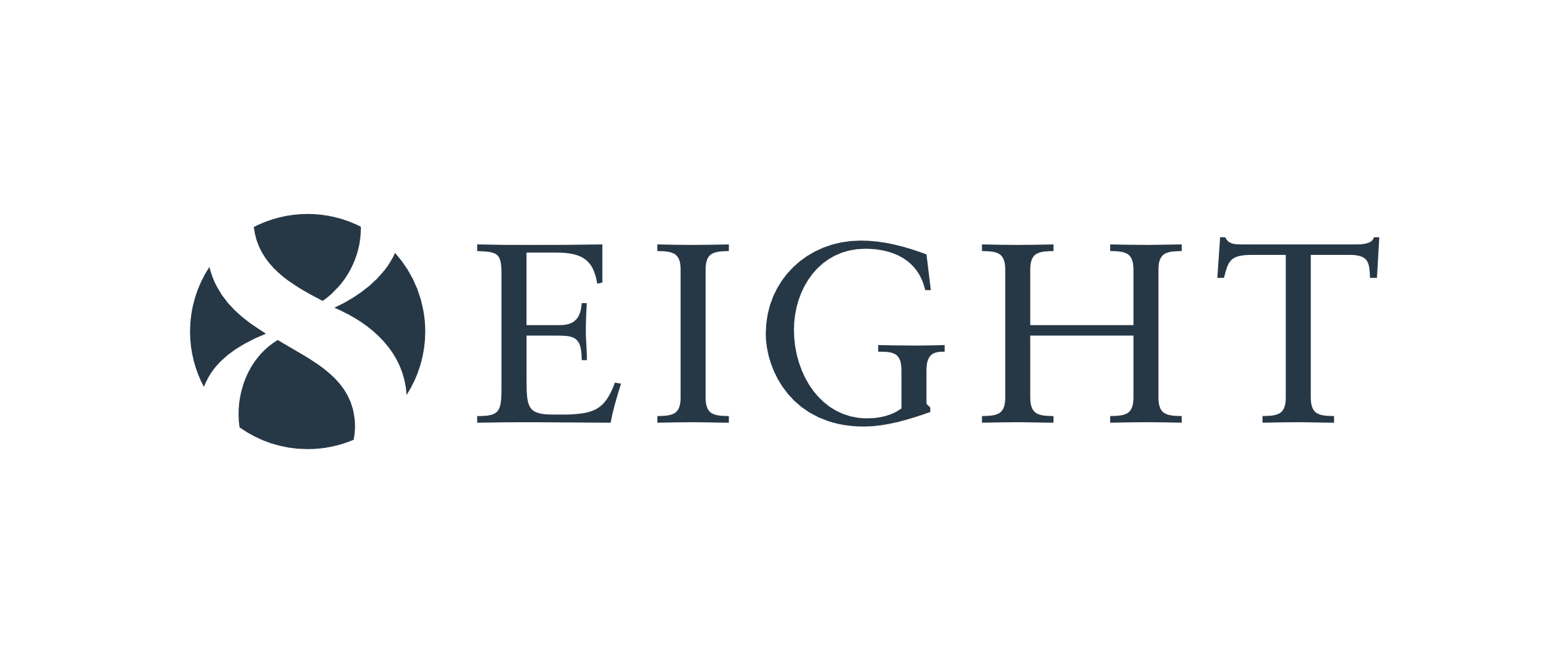 Introduction
Trina Little 
    Barrister at Westgate Chambers 14 years +
    Specialising in financial remedies
Michael & Lynne Gadsden 
    Senior Wealth Consultant and Chartered Financial Planner 
    Eight Wealth Management Tunbridge Wells 
    Principal Partner Practice at St. James’s Place 	
    30 + years each giving holistic advice	
    Pensions experts
Personal taxation bandings
Income 					Tax Rate

£0 - £12,570 		      	= 0%   
£12,571- £50,270 (£37,700) 	  	= 20% 
£50,271 - £100,000		      	 = 40%
£100,000 - £125,140 		      	= 60% 
£125,141 +			           = 45%
Annual Allowance changes
Tax Year				Allowance £

2021/22			40k
2022/23			40k
2023/24			60k
2024/25			60k
Death Taxes!
IHT     Income Tax
 06/04/2015-05/04/2027 
  Death Before 75       0%     0% 
  Death Post 75        0%     Taxed at marginal rate of beneficiary

 Post 06/04/2027 
  Death Before 75       40%*    0% 
  Death Post 75        40%*    Taxed at marginal rate of beneficiary
*Up to 40% paid depending upon how much of the pension pot is over the NRB threshold
Complimentary Financial Health Check
Thank you for listening!
Scan the QR code below to receive a no-obligation financial review meeting
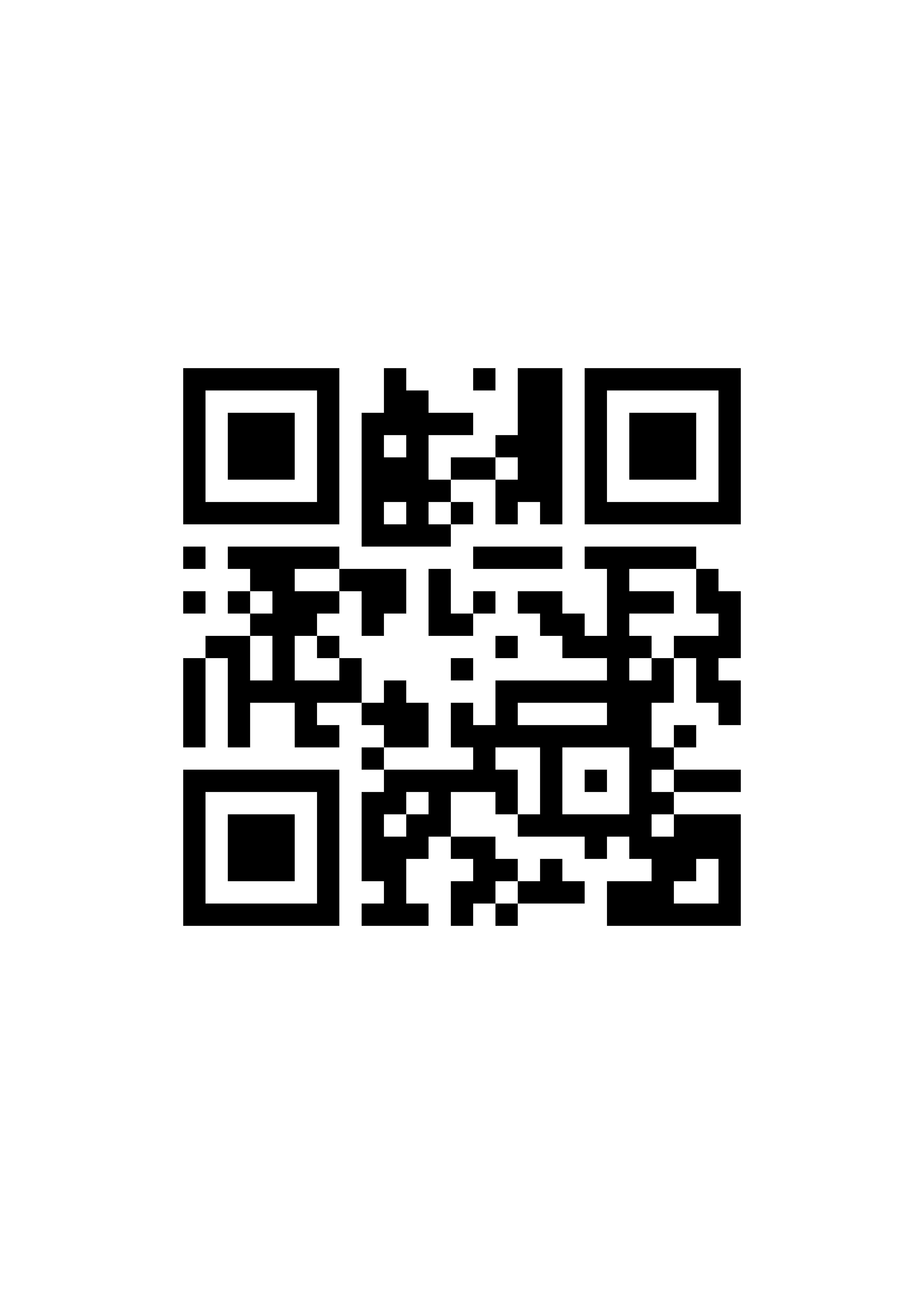